Causal Relationships
Better grades
More studying
Less pain
Taking pain killers
Increased spending on advertising
Higher sales
[Speaker Notes: Distributions that are single-peaked and symmetric with no outliers can be modeled with a bell curve.  In later lessons we will learn how using a normal model helps us connect information about a sample to information about the whole population.]
Beach Rescues vs. Temperature
Does warmer weather cause unsafe swimming?
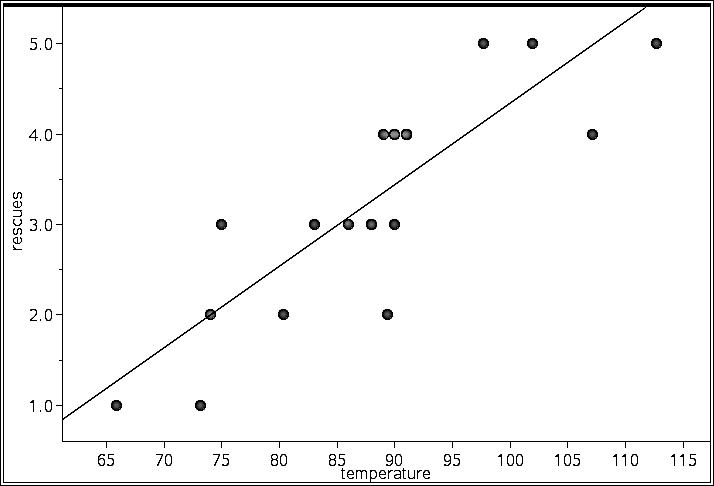 r = 0.84
Probably not…
Linking Variable
↑ Swimming
↑ Beach
 Rescues
↑ Temperatures
Reading Score vs. Shoe Size
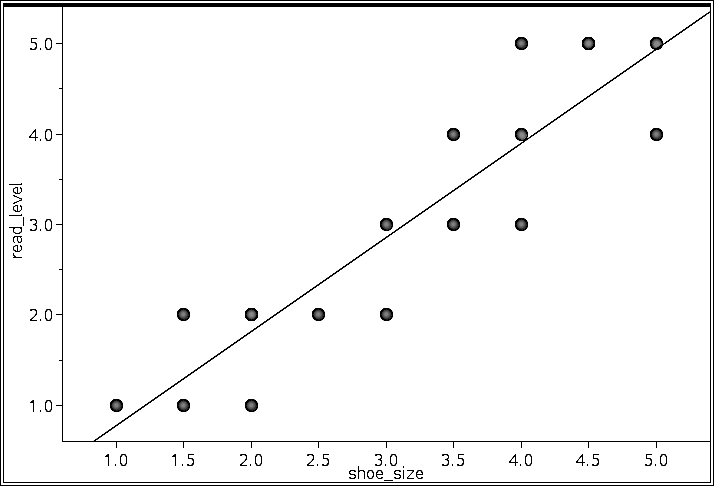 r = 0.91
Bigger feet cause better reading??
[Speaker Notes: Distributions that are single-peaked and symmetric with no outliers can be modeled with a bell curve.  In later lessons we will learn how using a normal model helps us connect information about a sample to information about the whole population.]
Lurking Variable
↑ Age
↑ Shoe size
↑ Reading Score
Incidence of Illness (%) vs. Exposure to Chemical (ppm)
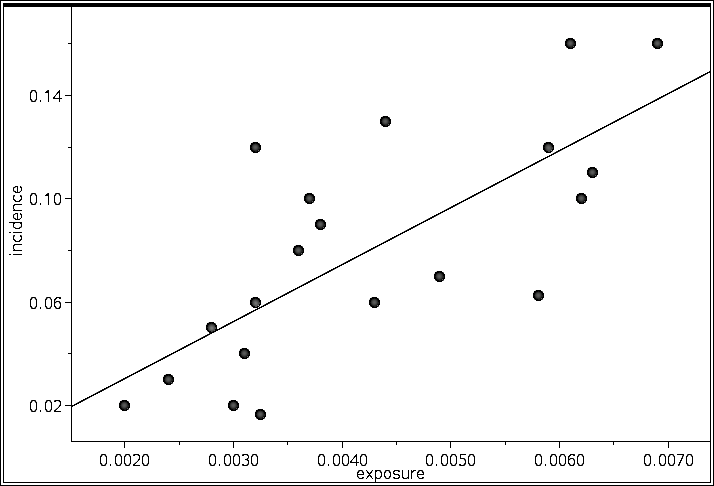 r = 0.73
Does exposure cause illness?
Correlation doesn’t answer these questions!
Is a third variable involved?
Cheaper engagement ring = longer lasting marriage
Can I make my marriage last longer if I buy a cheaper ring?

Oatmeal and life expectancy

Blueberries and life expectancy